Investigations and Assistance Inquiry
1 August 2018
Presented By: Mrs. Edwards and LtCol McCann
POC: K. L. McCann (703) 604-4515
Enabling Learning Objectives
Assistance Inquiry vs IG Investigation
Assistance Inquiries
Informal fact finding to address requests for help or issues that do not allege impropriety or wrongdoing
Can be CMD issues or IG issues 




IG Investigations
Formal fact finding into allegations of FWA/M or anything else per the Directing Authority
Remember: If the CIG uses the CMD to look into the matter, it is under IG authorities, NOT JAGMAN authorities 
Instruct the CMD which format to use in their response
RRL/HCR versus PI/CI
3
Assistance Inquiry
4
IG Investigation
5
Similarities and Differences
6
COA Considerations
7
The Accidental Investigation
8
Why Investigate?
To resolve allegations of impropriety through a formal process that:
		is independent
		is fair and impartial
To address the elephant in the room
To gather all relevant information and sift out the clutter
To produce an accurate, timely and complete report that  that provides a SOUND BASIS FOR DECISIONS AND ACTIONS
9
What to Investigate?
Allegations of FWA/M

Violations of established policy, SOPs, and standards

Violations of regulatory guidance (non-punitive)

Violations of law (UCMJ or U.S. Code) or punitive standards w/in regulations

Matters directed by DoD, NAVINSGEN, IGMC, or your Directing Authority
CIGs will NOT investigate Senior Officials, IG Personnel, or Whistleblower Reprisal
10
Investigations
11
Investigations Require
Approval from your Directing Authority/CG (in writing)
	CIG may not initiate, expand, or terminate an investigation without the directing authority’s approval
An allegation
	who, did what, in violation of what standard, when
	each element is required for an allegation
	each allegation should list 1 subject and 1 standard only
Notifications	
	to the subject
	to the subjects supervisor/commander
Rights advisement (can be part of the notification but must be given again when taking statements)
Verbatim transcripts of interviews
A complete HCR (includes corrective action, if any)
An LSR (CIG must ensure that what is delivered is in compliance with IG requirements)
12
The Directing Authority (Thing)
A written directive signed by IGMC or the Directing Authority (person)/Commander

	Grants authority to:
investigate the specific allegations (these allegations may be in the Directing Authority, or in a separate memo signed by the Directing Authority)
collect documents and other evidence
require the presence of military and DoD civilians at interviews

	Is used as the basis for all notifications

	Is quoted in the formal read-in of witnesses

	Is a record of authority to investigate (becomes part of the ROI/HCR)
13
What are you Investigating?
Is it IG Appropriate ?
CIGS will NOT Investigate SOI or WRI or EO
IF your boss doesn’t own ‘em, you can’t investigate ‘em

What standard may have been violated, by whom?

Do you have a properly framed allegation?  Have you consulted with your SJA?  Has he/she approved the allegation?

Do you have a plan?
14
Do the Right People Know?
Do you have a Directing Authority (Thing)?

Have you made notifications…
To the Subject?
To the Subject’s Commander/Supervisor?
(should be via phone, followed up by email of letter or in-person)?
	
Have you coordinated with your SJA re ODN (Commander and SJA responsibility) for officers?
15
Do You Have a Plan?
Do you have your Directing Authority’s (person) written approval?  Is it specific enough without being restrictive?  

What, exactly, are you investigating?

Read the standards and regulations germane to the allegations.  Make sure you UNDERSTAND them; speak to SMEs as necessary

Exactly what information do you need in order to determine whether a particular standard was violated?

What are the minimum necessary questions to ask?
16
How Will You Investigate?
Who is doing the investigation?
The CIG/Deputy CIG
A Temporary Assistant Inspector General (TAIG) -  a great idea, but with great ideas come great responsibilities:
should be assigned to work for the CIG until the investigation is complete
may not participate in any duties that will impact impartiality  
must be appointed by the CIG or the Directing Authority - NOT his/her commander 
CIG must educate and oversee to ensure compliance with IG Processes

How will you conduct interviews?

Where will you conduct interviews?

How will you record/transcribe interviews?
17
You’re Not Done Yet
So you’ve figured out what happened… now what?

Do your HCR
substantiated cases require a note that discusses Central Adjudication Facility (CAF) notification 
substantiated cases require corrective action

Get an LSR
Lawyers do LSRs, but CIGs need to ensure the lawyer gives them what they need
18
Questions?
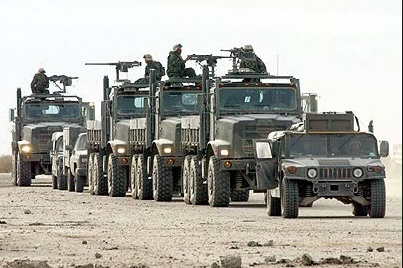 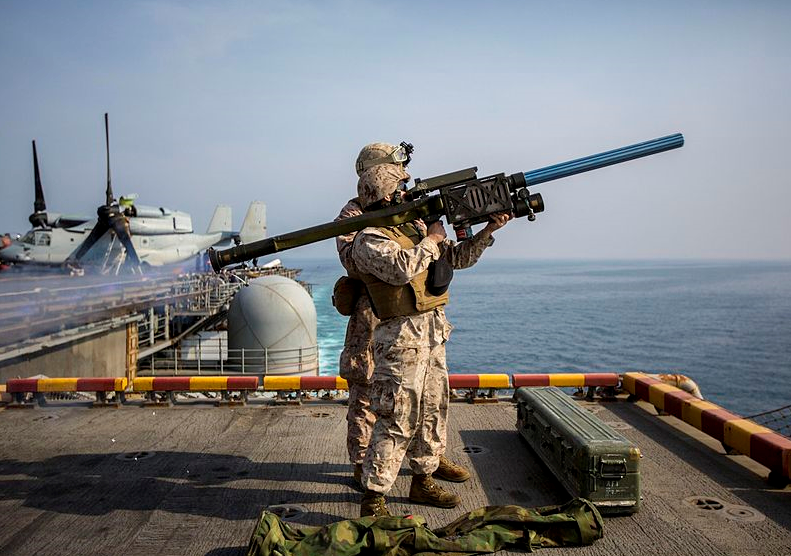 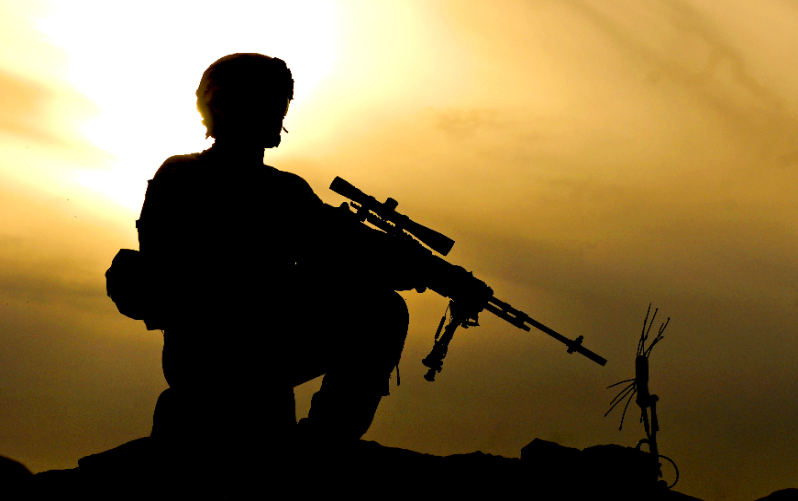 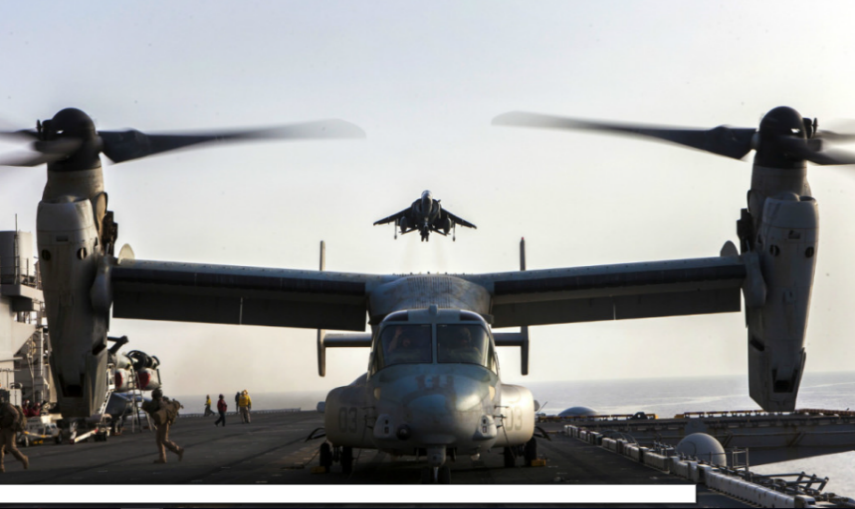